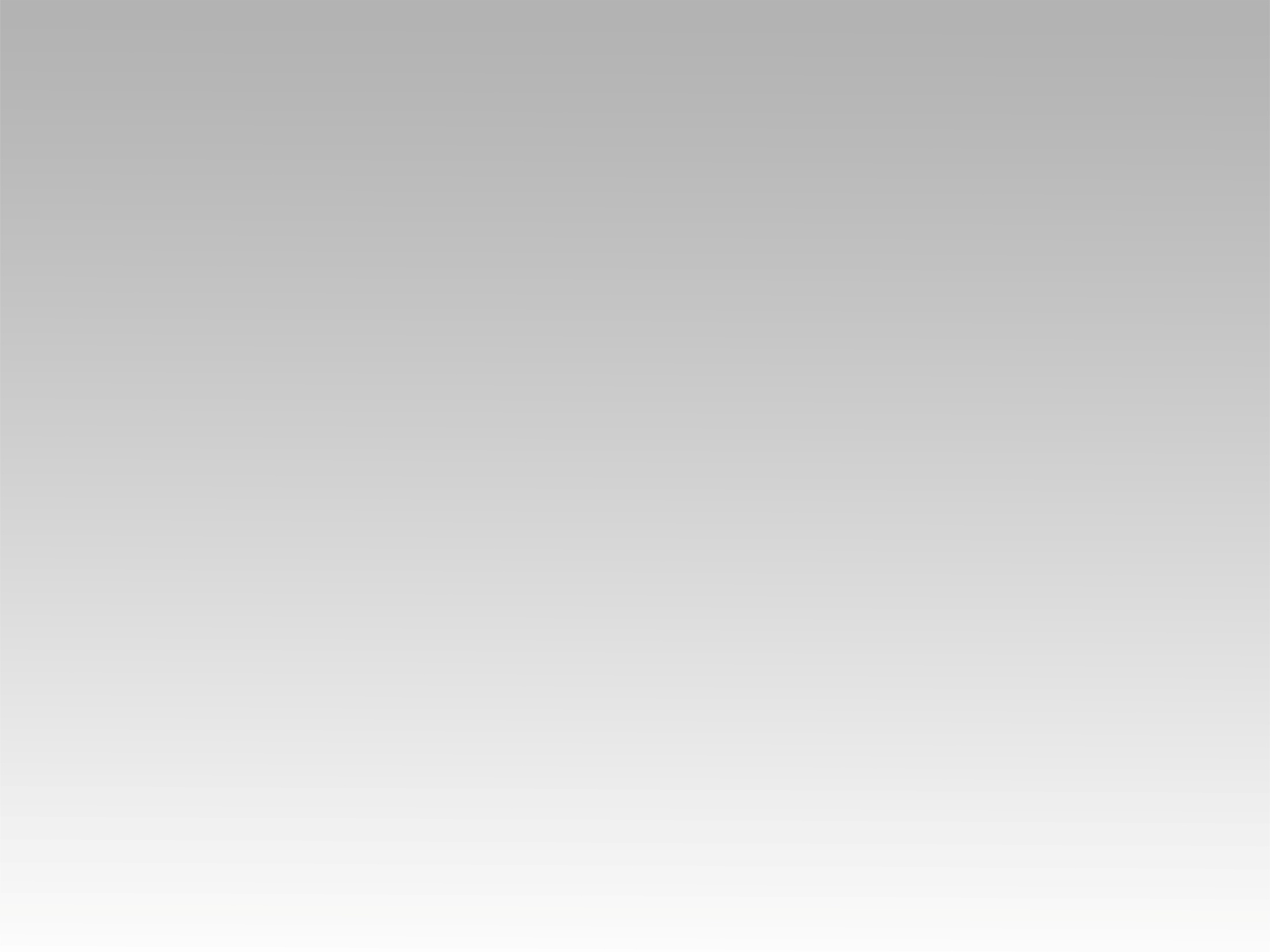 تـرنيــمة
قد جَلَسَ الأعمَى عَلى الطَّريق
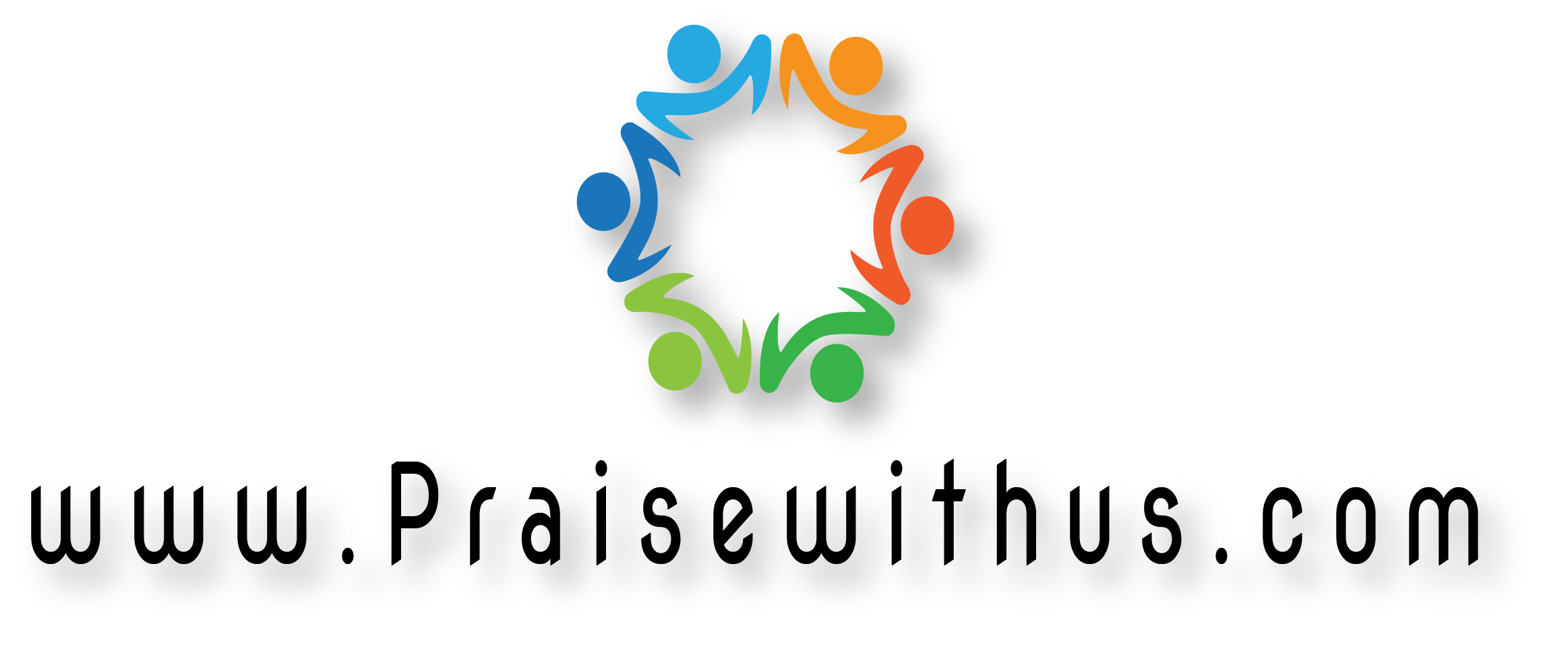 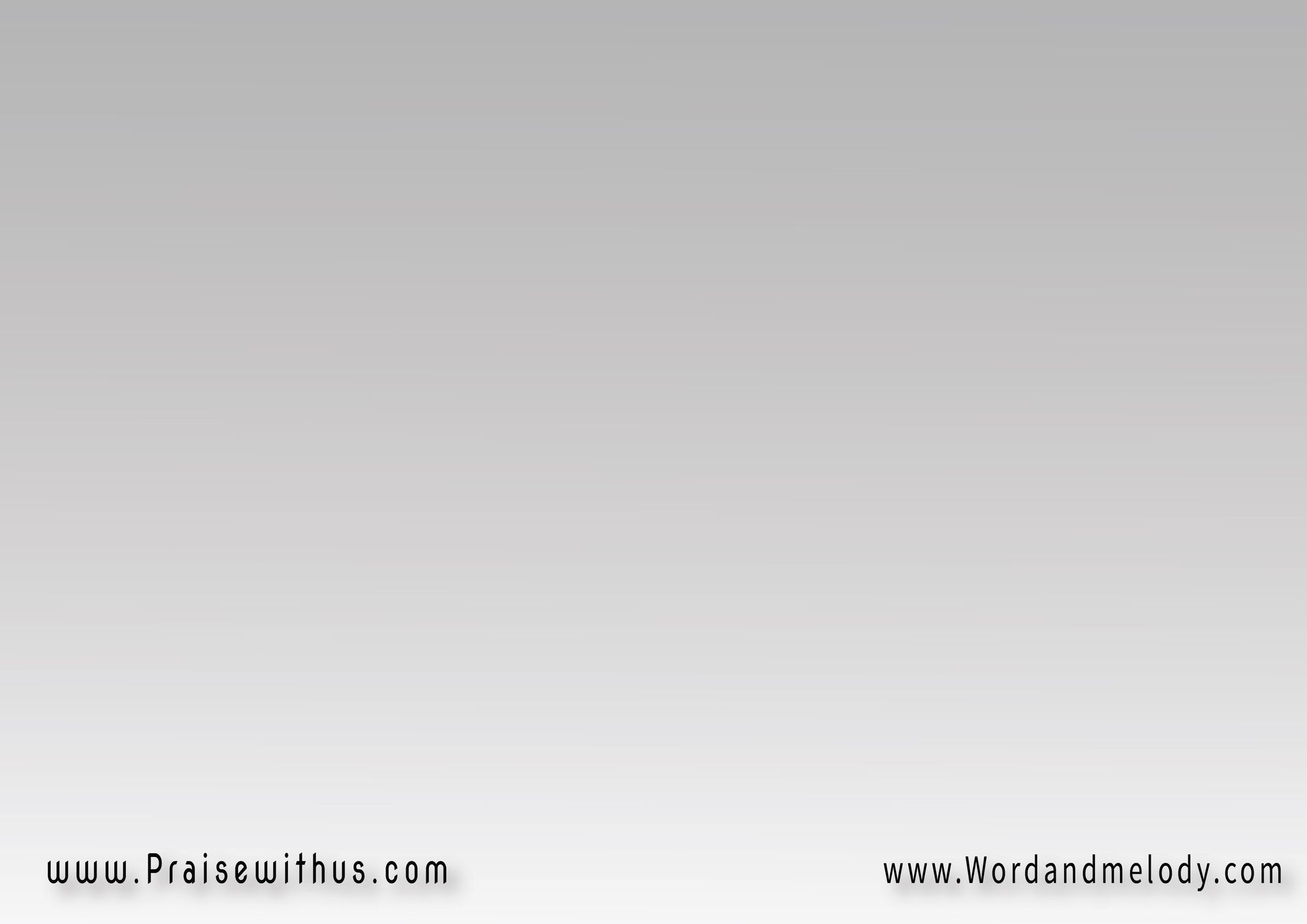 1- قد جَلَسَ الأعمَى عَلى الطَّريقمُستَجديَـــــاً مَعُونَــــــــة َ الكِرَاممُرتَجِفَـــــــــــــــاً يُمسِكُ بالرِّدَاءِأتَى يَســـــــــــــوعُ وَبَدَّدَ الظَّلام
qad jalasa alaama aala elttareeqmostajdian maaonata elkerammortajefan yomseko belrredaaiata yasouao wa baddada elzzalam
The blind man sat at the street begging, shaking and 
holding on his robe. Jesus came and destroyed the darkness.
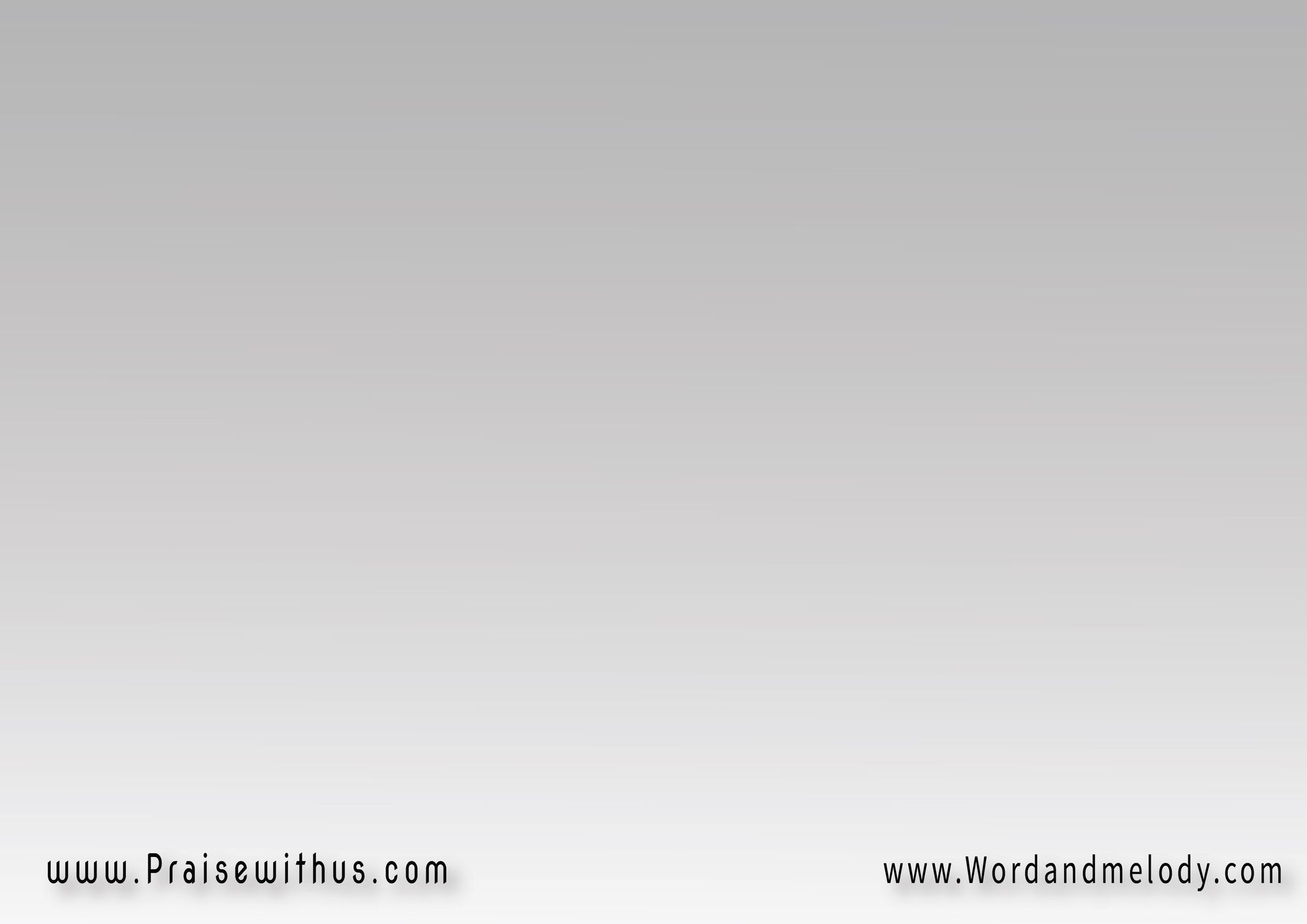 القرار:يَأتي يَسوعُ فَيُهزَمُ الشَّيْطانيَأتي يَسوعُ فَتُمسَحُ الدُّمُوعبنورِهِ يُزَالُ كُلُّ هَمٍّ   تُغَيَّرُ الحَيَاةُ بيَسوع
yaati yasouao fa yohzamo elshaytanyaati yasouao fa tomsah eldomoabe norehi yozalo kollo hammentoghayyaro alhayato be yasouJesus comes, defeats satan and wipes tears.
 His light removes all the suffering and changes lives.
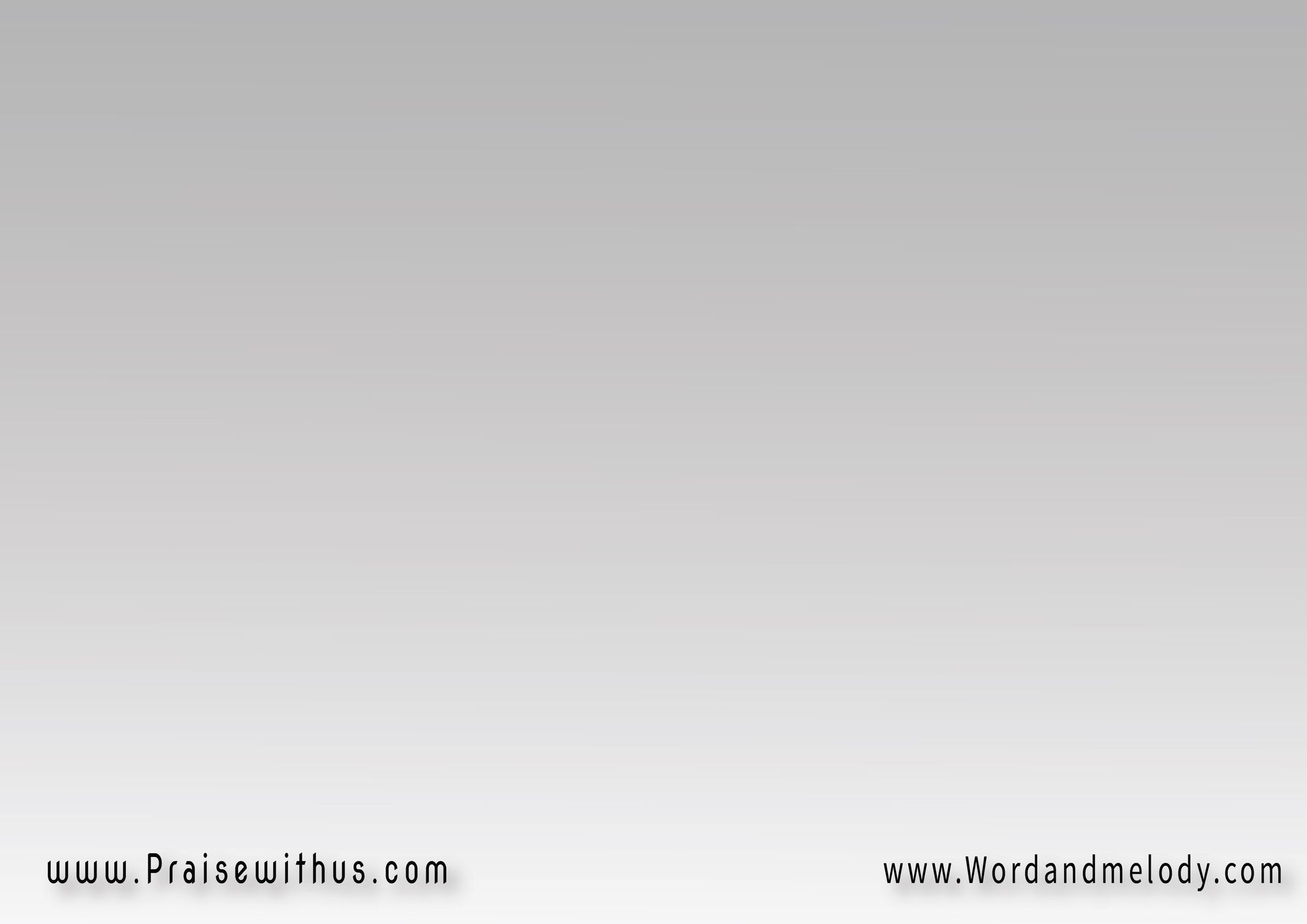 2- بَيْنَ القُبُورِ سَكَنَ مِسكِينٌعَبدٌ لأروَاحٍ مِن الشِّـــــرِّيريَجرَحُ الصَّدرَ بلا صَوَابٍأتى يَسـوعُ وَحَرَّرَ الأسير
bayna elqobori sakana meskeenonaabdon le arwahen mena  elsherreeryajraho elSSadra bela Sawabenata yasouao wa harrara alaseerA poor man lived around graves, enslaved to evil spirit.
 He used to cut his chest involuntarily but Jesus came
 and freed the prisoner.
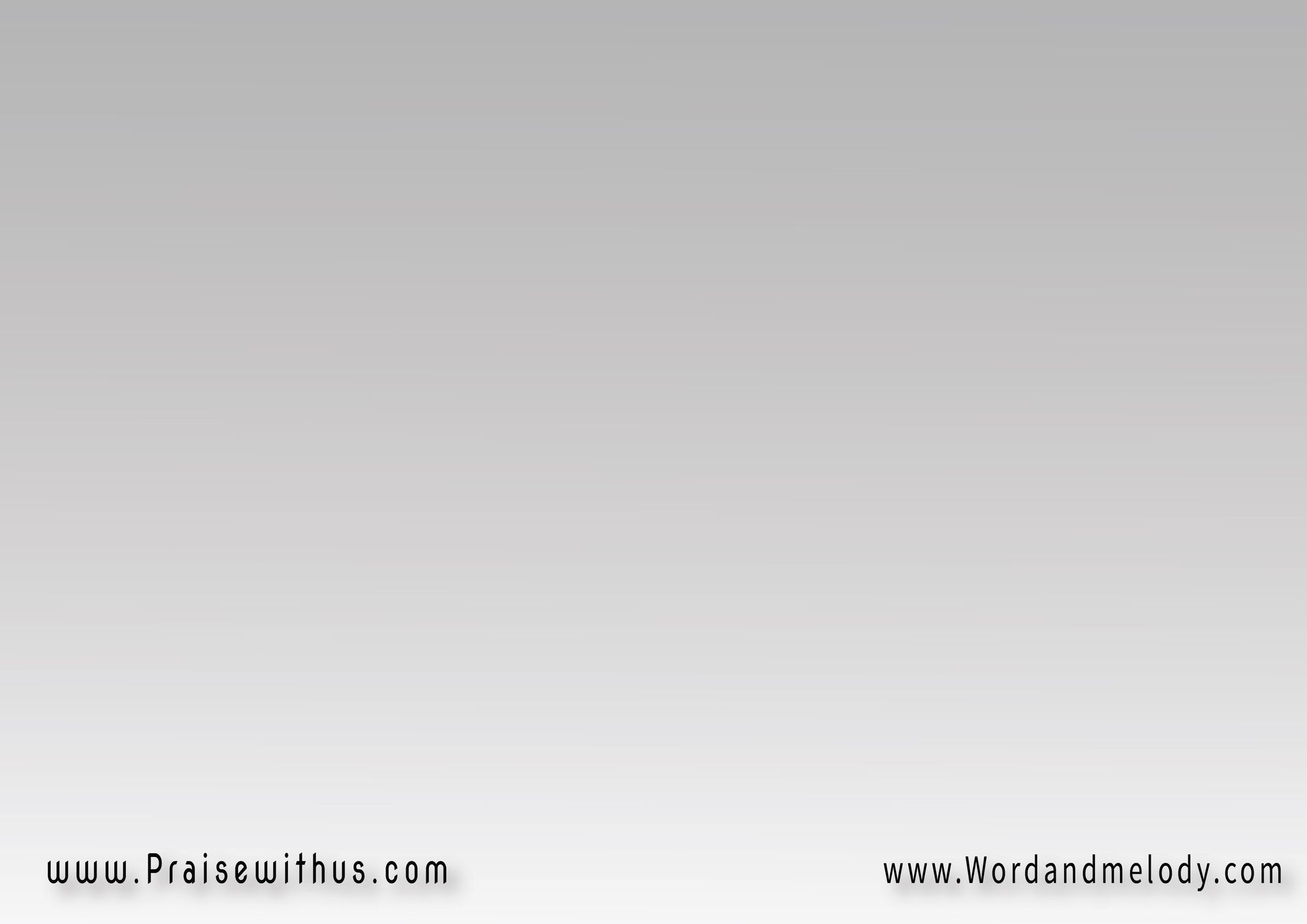 القرار:يَأتي يَسوعُ فَيُهزَمُ الشَّيْطانيَأتي يَسوعُ فَتُمسَحُ الدُّمُوعبنورِهِ يُزَالُ كُلُّ هَمٍّ   تُغَيَّرُ الحَيَاةُ بيَسوع
yaati yasouao fa yohzamo elshaytanyaati yasouao fa tomsah eldomoabe norehi yozalo kollo hammentoghayyaro alhayato be yasouJesus comes, defeats satan and wipes tears.
 His light removes all the suffering and changes lives.
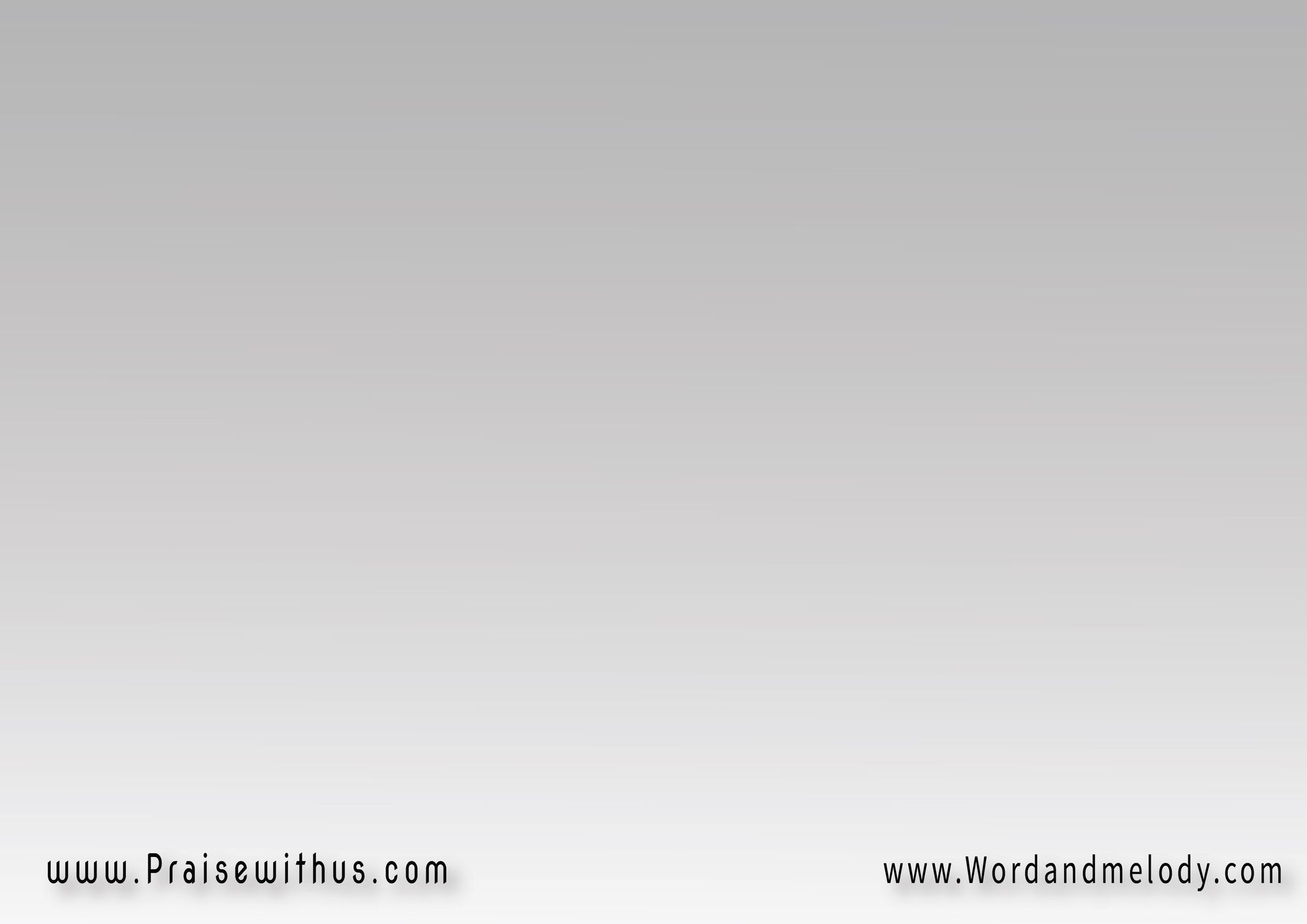 3- اُنظُر إلى الأبرَصِ وَالأصَماُنظُر إلى الكَفيفِ وَالمَحمُـــومتَرَى الجَميعَ باِنتِظـــــــارِ بُرءٍأتَى يَســـــــــوعُ وَقَشَعَ الغُيُوم
onzor elal abraSi wal aSammionzor elal elkafeefi wal mahmoomtara eljameeaa bentezari boraenata yasouao wa qashaa alghoyomLook at the leper, the dumb, the blind and the feverish; all are waiting for healing. Jesus came and cleared the clouds.
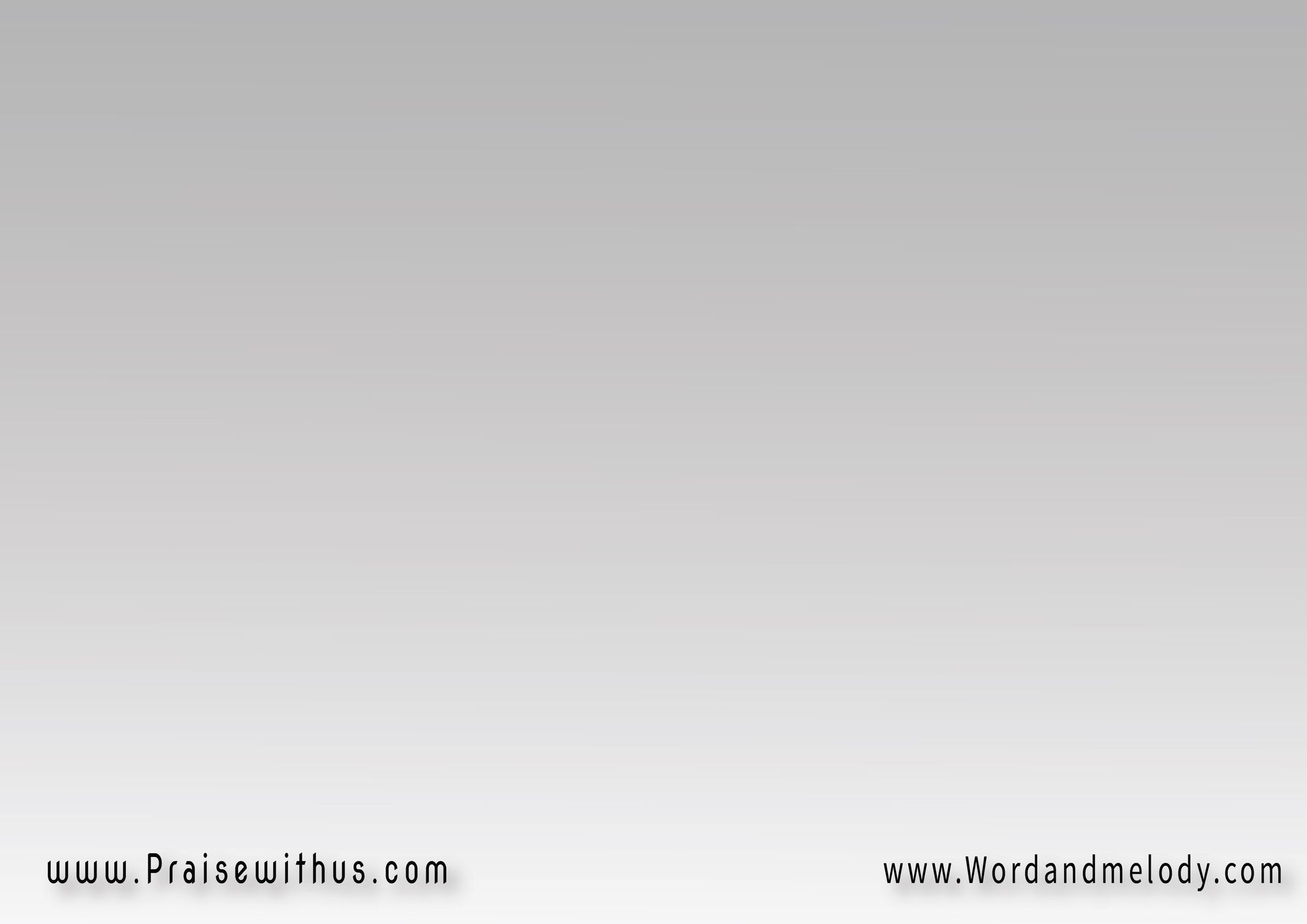 القرار:يَأتي يَسوعُ فَيُهزَمُ الشَّيْطانيَأتي يَسوعُ فَتُمسَحُ الدُّمُوعبنورِهِ يُزَالُ كُلُّ هَمٍّ   تُغَيَّرُ الحَيَاةُ بيَسوع
yaati yasouao fa yohzamo elshaytanyaati yasouao fa tomsah eldomoabe norehi yozalo kollo hammentoghayyaro alhayato be yasouJesus comes, defeats satan and wipes tears.
 His light removes all the suffering and changes lives.
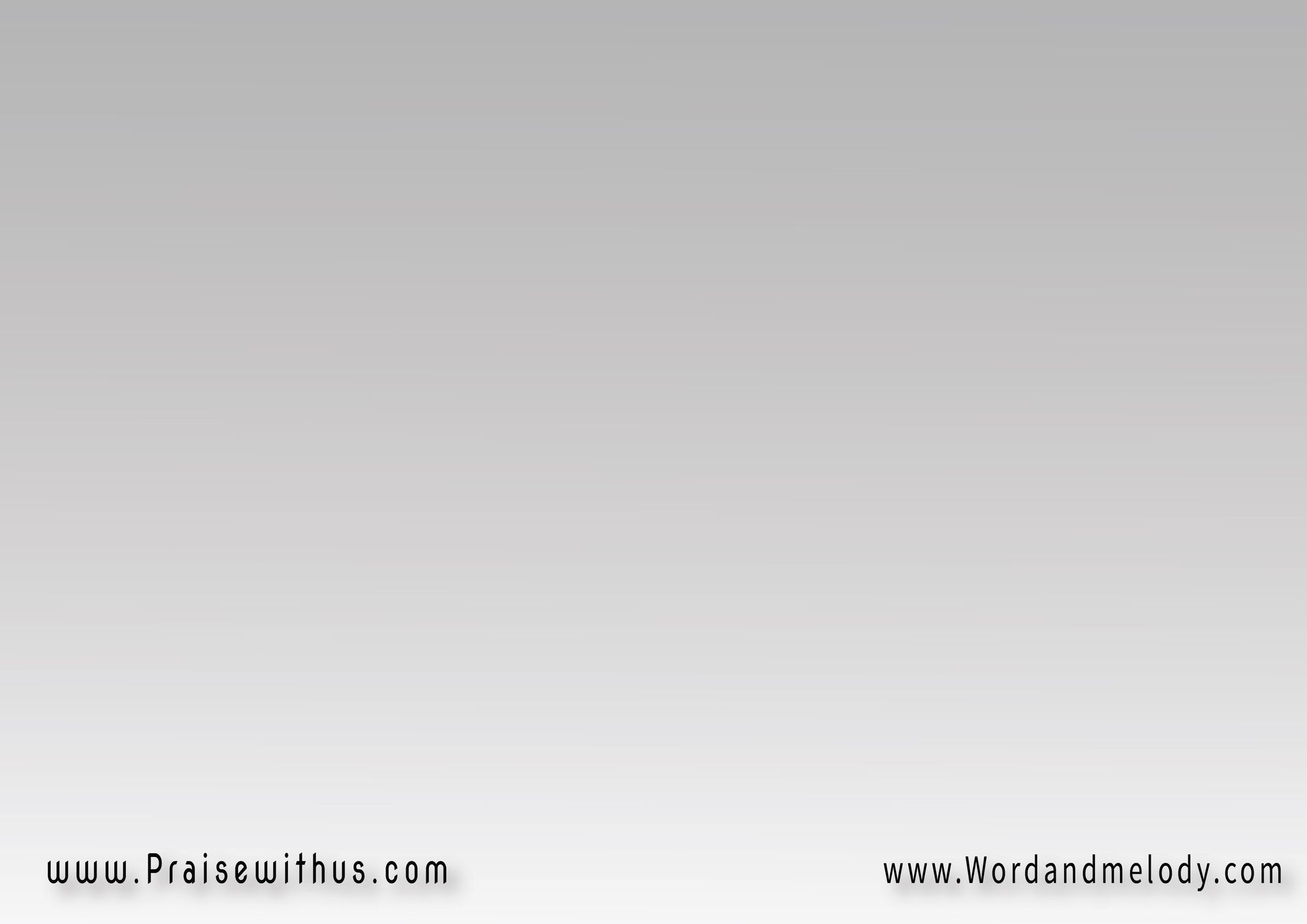 4- كَم مِن أُناسٍ لِلخَطا عَبيدُلا يُدرِكونَ مَصدَرَ النَّجَــاةفيَأِسُوا وَفَشَلوا إلى أن   
أتى يَسوعُ وَجَدَّدَ الحَيَاةkam men onasen lel khata aabeedola yodrekona maSdaran najahfa yaaeso wa fashalo ela anata yasouao wa jaddada alhayahMany are enslaved to sin and are unaware of the source
 of safety. They failed and got desperate till Jesus came
 and renewed lives.
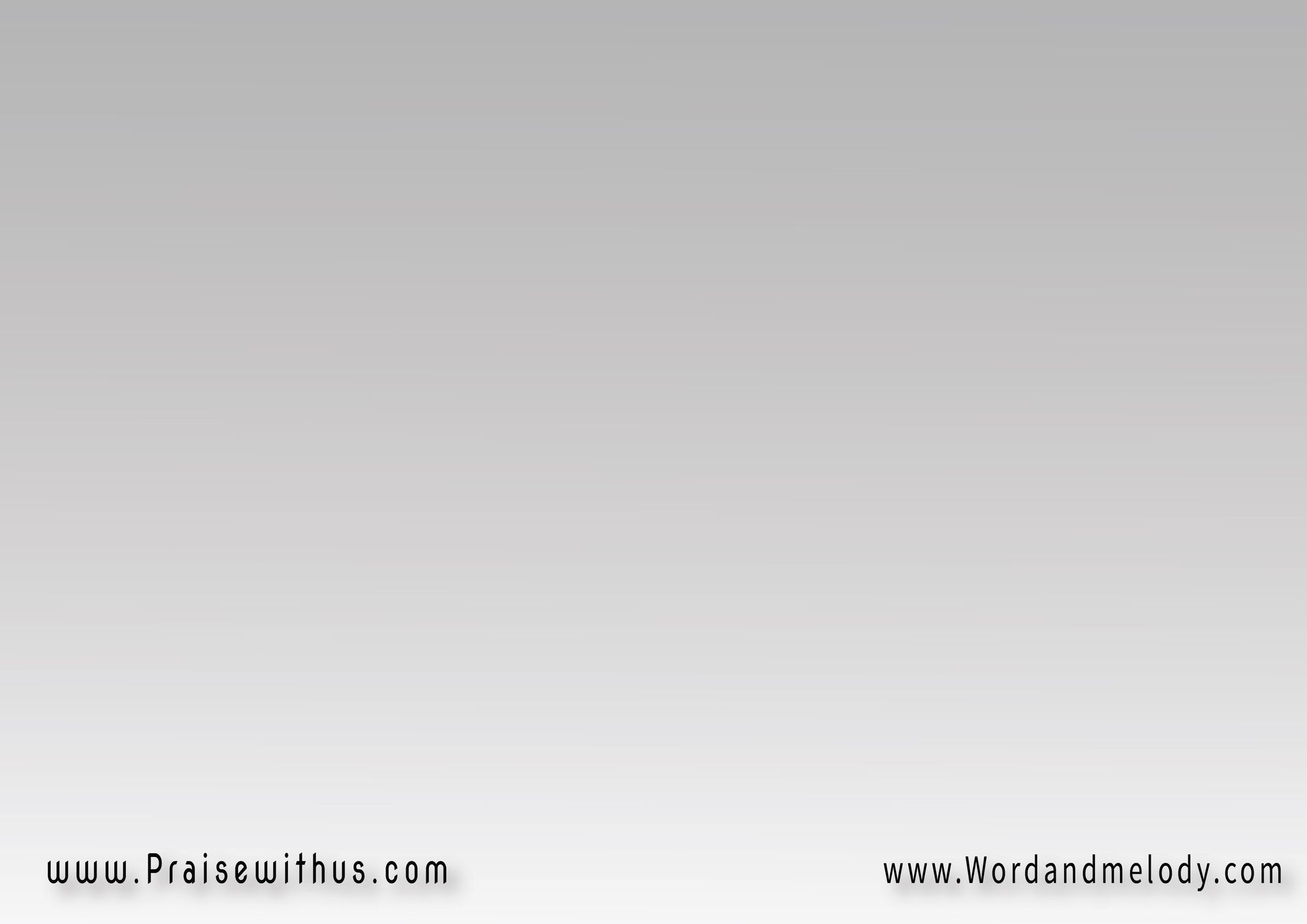 القرار:يَأتي يَسوعُ فَيُهزَمُ الشَّيْطانيَأتي يَسوعُ فَتُمسَحُ الدُّمُوعبنورِهِ يُزَالُ كُلُّ هَمٍّ   تُغَيَّرُ الحَيَاةُ بيَسوع
yaati yasouao fa yohzamo elshaytanyaati yasouao fa tomsah eldomoabe norehi yozalo kollo hammentoghayyaro alhayato be yasouJesus comes, defeats satan and wipes tears.
 His light removes all the suffering and changes lives.
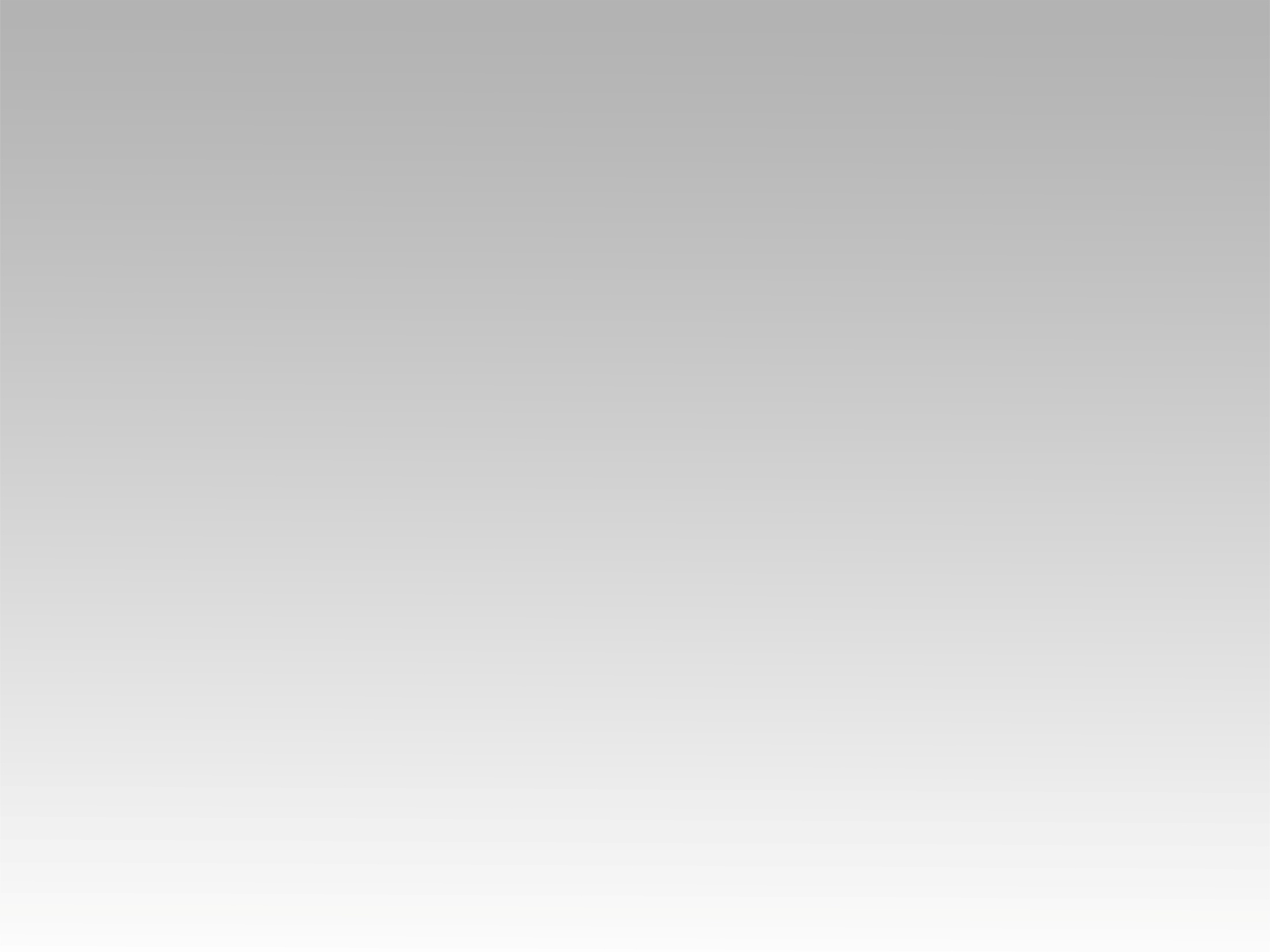 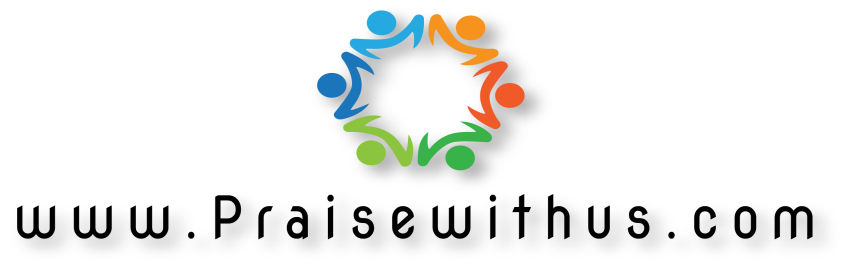